Travel Quiz
Travel locations
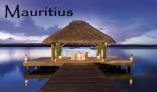 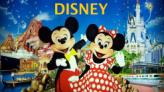 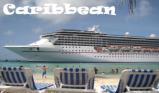 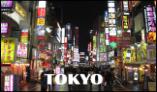 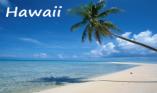 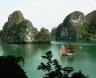 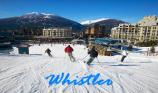 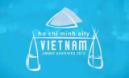 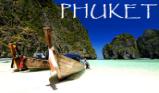 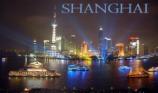 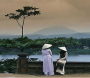 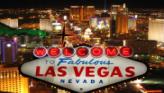 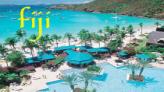 [Speaker Notes: 1. In LibreOffice Impress (LO), headings ‘Travel Quiz’ and ‘Travel locations’ do not show at the beginning as the pictures are flying in. It does show on the Presenter’s View but not on the view which the Audience sees.

2. Also in LO, the 3 pictures in that fly in at the end do not wobble/shake/vibrate correctly.]